Elektronická žádost Benefit7 pro 5.2. IOPregenerace bytových domů
BENEFIT7 nová žádost
Při vyplňování postupujeme dle 
Přílohy č. 5 Pokyny pro vyplnění elektronické projektové žádosti BENEFIT7 (dále jen Pokyny)
Příručky pro žadatele a příjemce
zveřejněné na http://www.strukturalni-fondy.cz
29.6.2009
www.strukturalni-fondy.cz/iop
2
BENEFIT7 – nová žádost
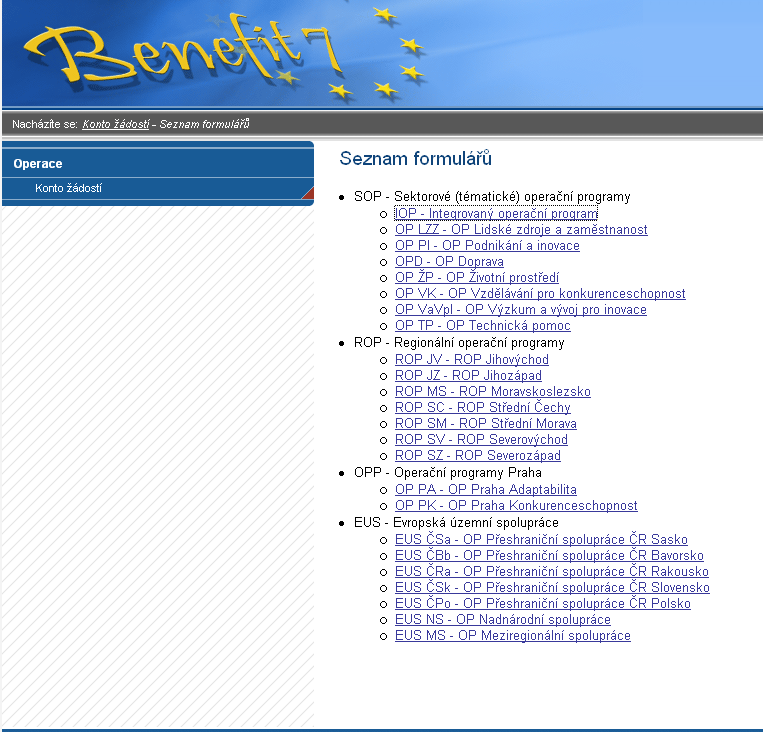 Založení žádosti
29.6.2009
www.strukturalni-fondy.cz/iop
3
BENEFIT7 nová žádost
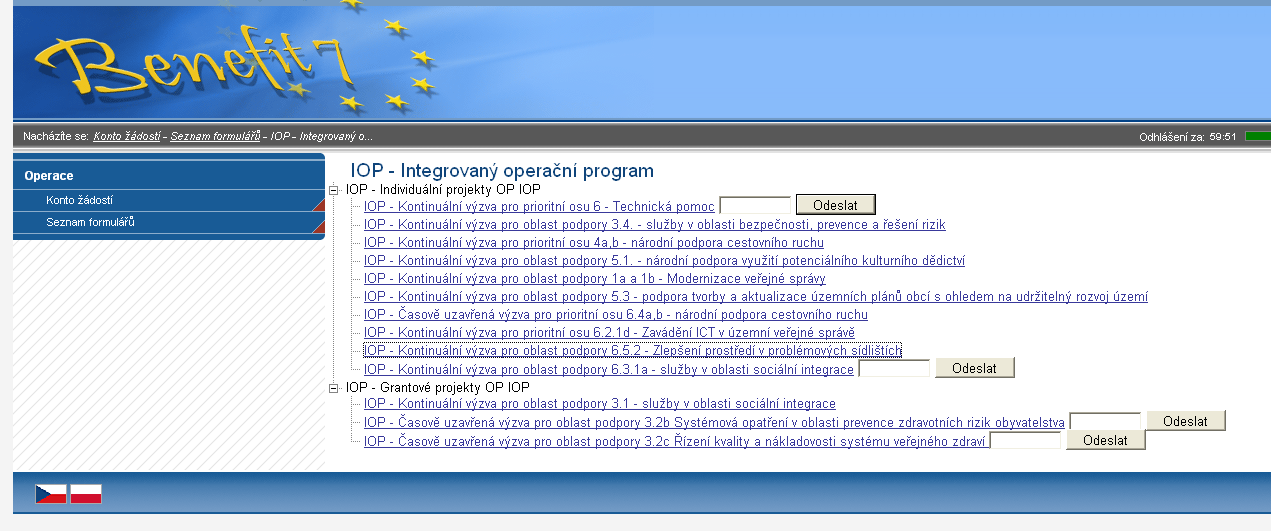 29.6.2009
www.strukturalni-fondy.cz/iop
4
Identifikace žádosti
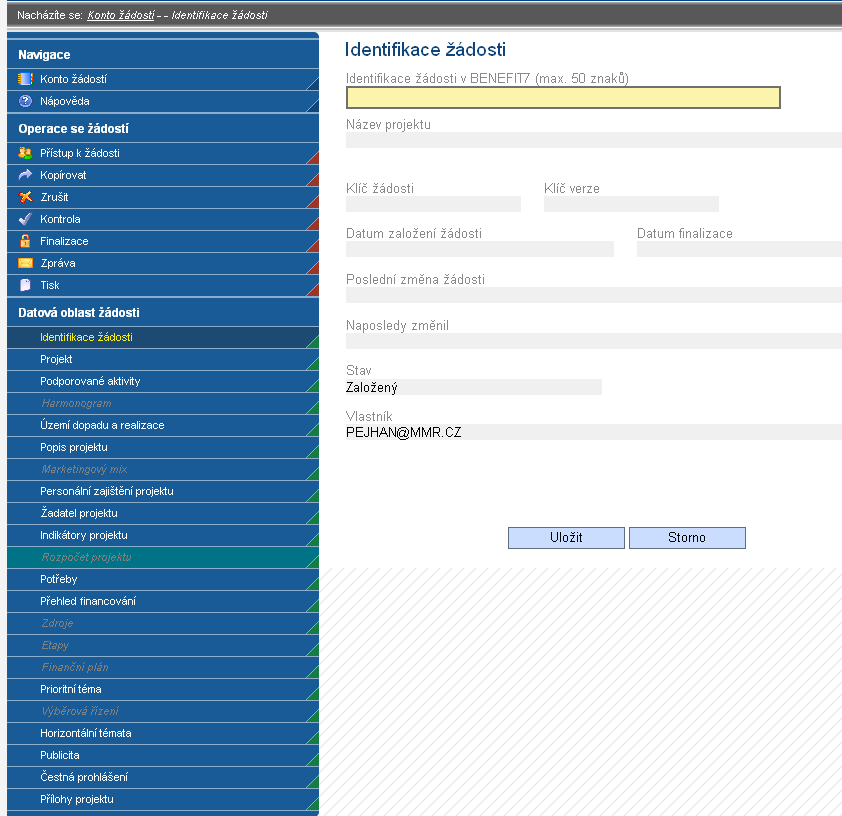 záložky
Vždy a vše ukládat !!!!!!!!!!!!!!
Záložky se zpřístupní po vyplnění „Přehledu financování“
29.6.2009
www.strukturalni-fondy.cz/iop
5
Identifikace žádosti
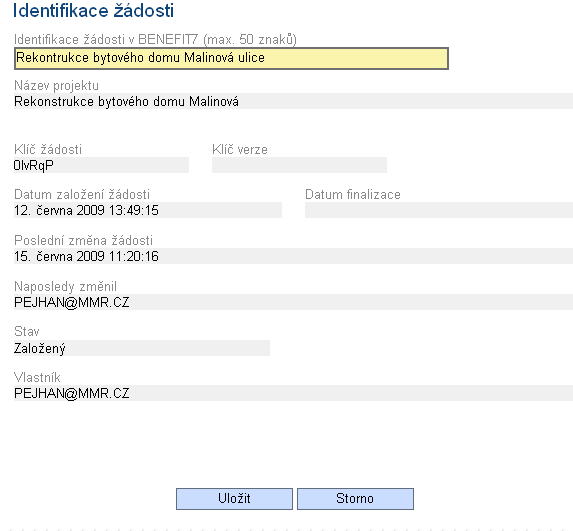 Žadatel je povinen vyplnit každé žluté pole
29.6.2009
www.strukturalni-fondy.cz/iop
6
Projekt
Nabídka z číselníků
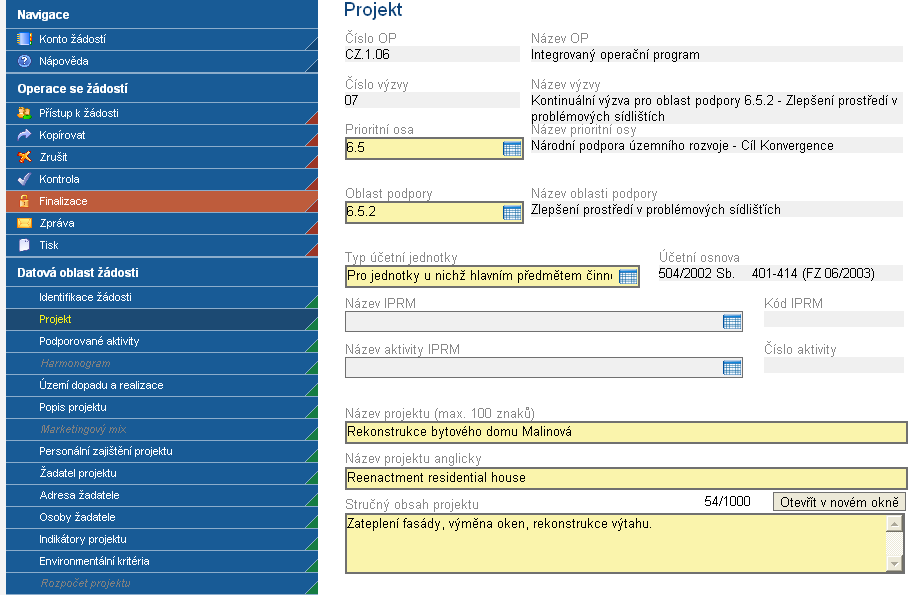 Vybrat IPRM v rámci kterého bude projekt realizován
29.6.2009
www.strukturalni-fondy.cz/iop
7
Projekt
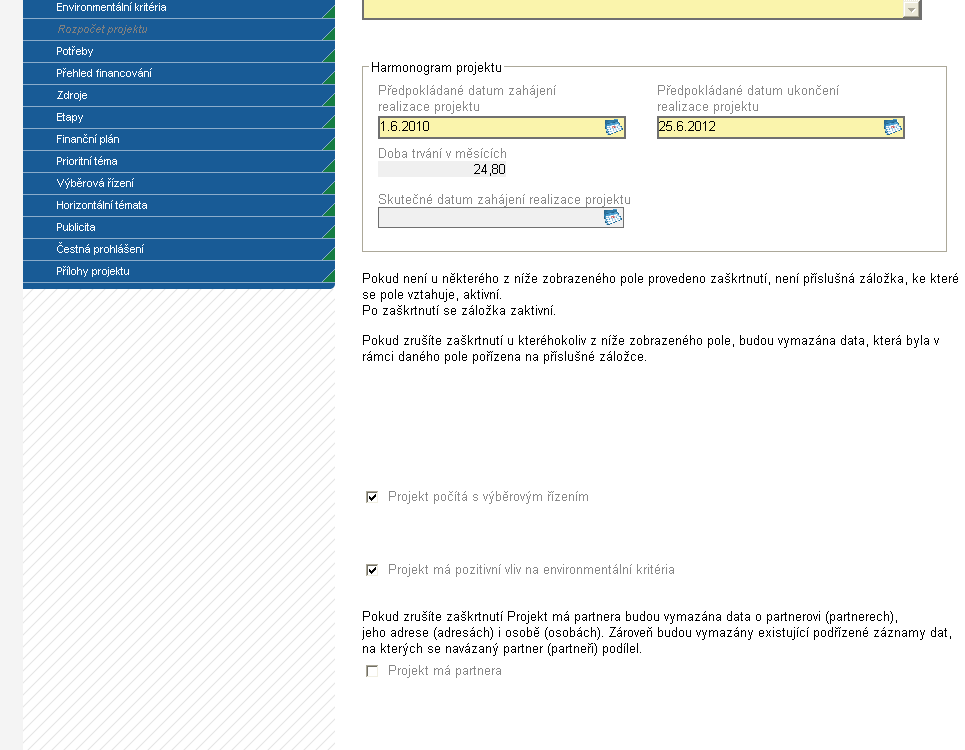 Povinné zaškrtnout v případě, že žadatel musí vybrat dodavatele výběrovým řízením.
Podmínky – Příloha č.10 „Závazné postupy pro zadávání zakázek…“
Zaškrtnout v případě plánovaných aktivit na snížení energetické náročnosti budovy
29.6.2009
www.strukturalni-fondy.cz/iop
8
Podporované aktivity
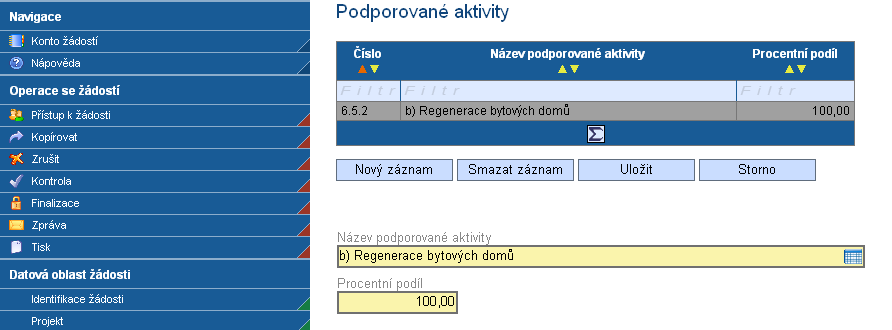 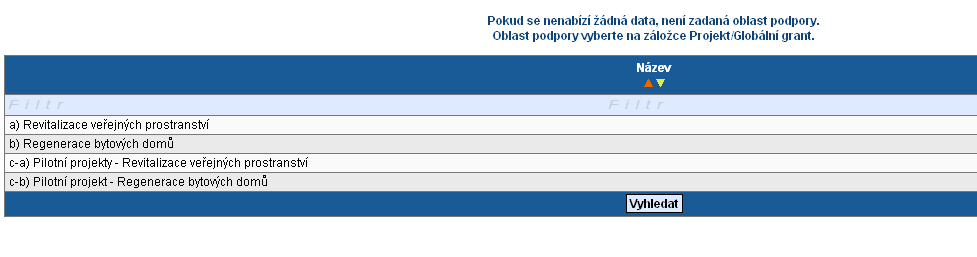 Nabídka z číselníku aktivit
29.6.2009
www.strukturalni-fondy.cz/iop
9
Území dopadu
Hledání přes filtr
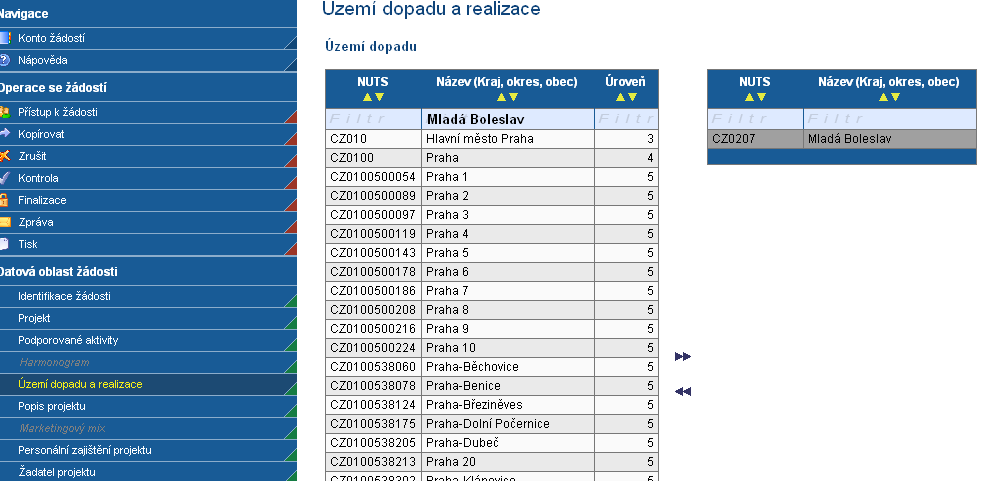 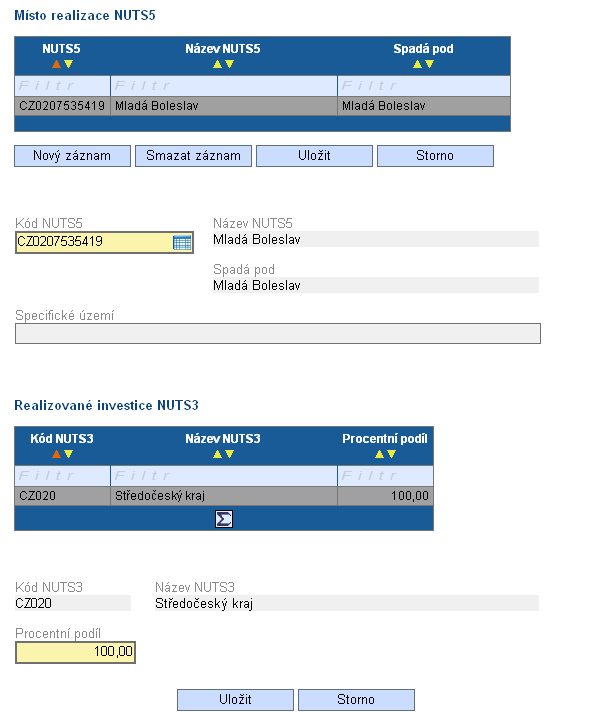 Z číselníku vybrat město
Doplnit 100%
29.6.2009
www.strukturalni-fondy.cz/iop
10
Popis projektu
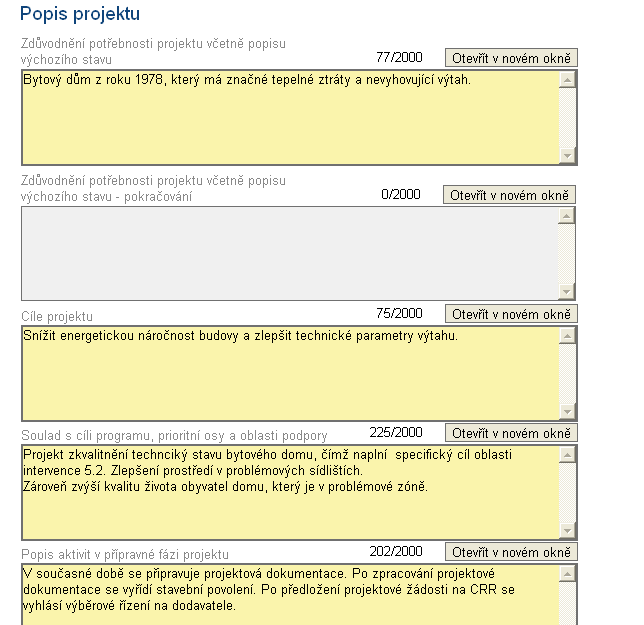 Vyplnit všechna žlutá pole dle plánovaného záměru
29.6.2009
www.strukturalni-fondy.cz/iop
11
Personální zajištění
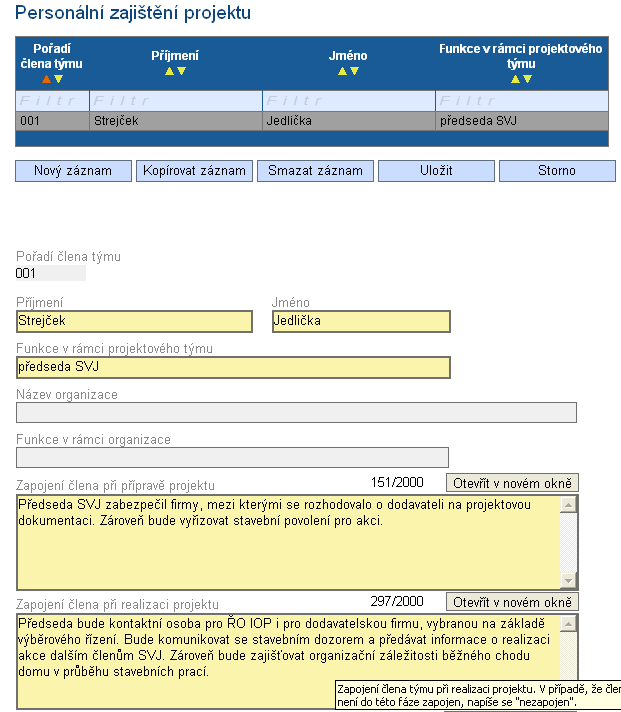 V případě přidání další osoby
Každou další osobu „Uložit“
29.6.2009
www.strukturalni-fondy.cz/iop
12
Žadatel projektu
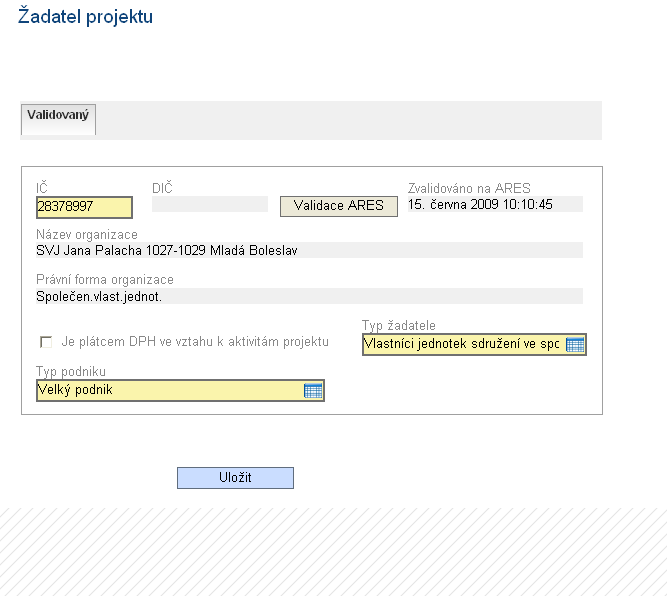 Doplnit IČ žadatele a použít tlačítko „Validace ARES“
Upozornění :
V případě, že žadatel nemá IČ (např. soukromá osoba) musí zkontaktovat kontaktní osoby na MMR.
29.6.2009
www.strukturalni-fondy.cz/iop
13
Žadatel projektu
Typ podniku
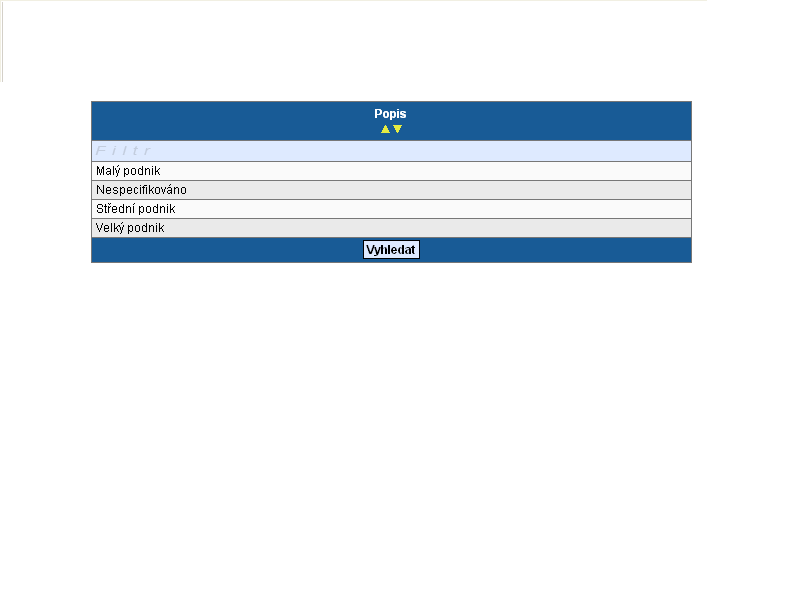 √
Žadatelé do 5.2.b   
velký podnik
střední podnik
malý podnik
29.6.2009
www.strukturalni-fondy.cz/iop
14
Žadatel projektu
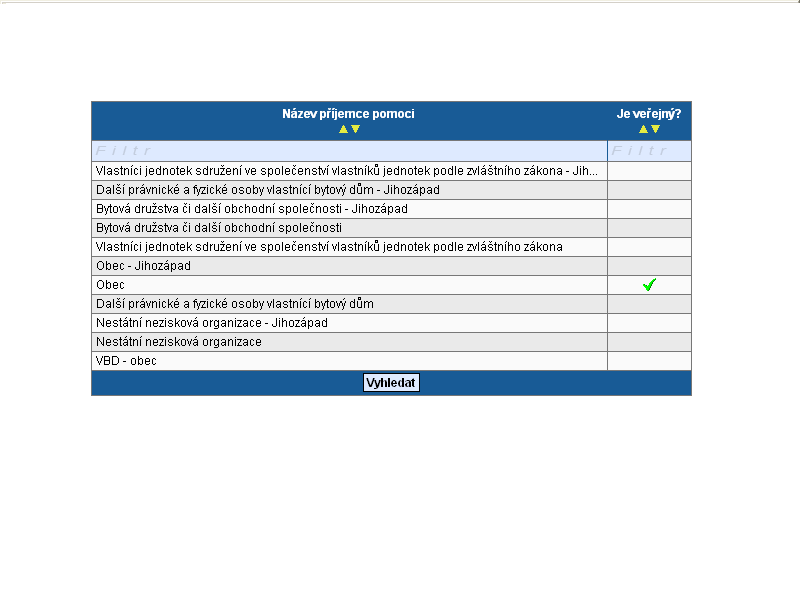 Typ žadatele
Vybrat z číselníku
29.6.2009
www.strukturalni-fondy.cz/iop
15
Adresa žadatele
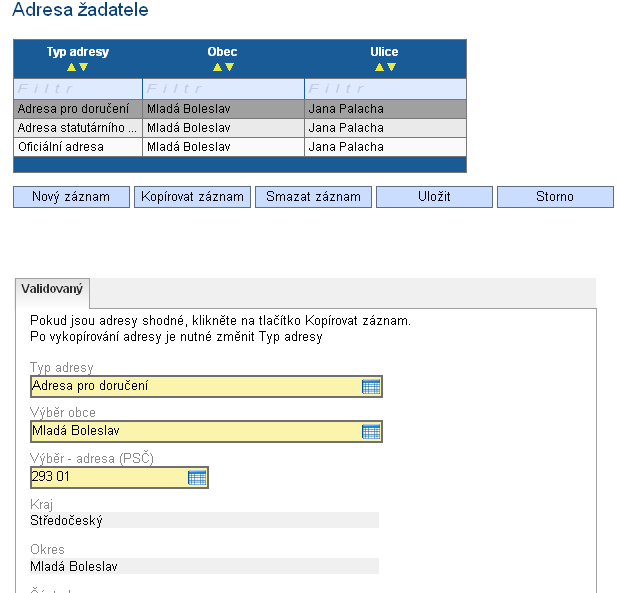 Každou adresu uložit !!!!
Vybrat všechny typy adres :

Adresa pro doručování
Adresa statutár. zástupce
Oficiální adresa
Výběr adresy
29.6.2009
www.strukturalni-fondy.cz/iop
16
Adresa žadatele
Číselníky
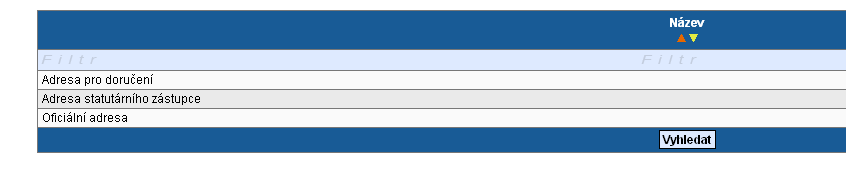 Filtr - vyhledávání
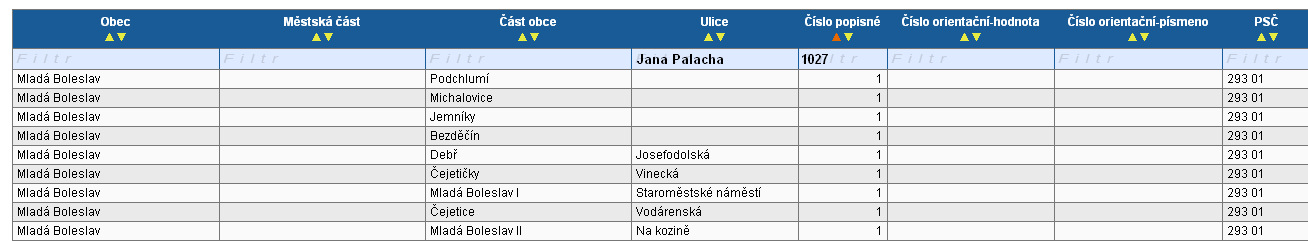 29.6.2009
www.strukturalni-fondy.cz/iop
17
Osoby žadatele
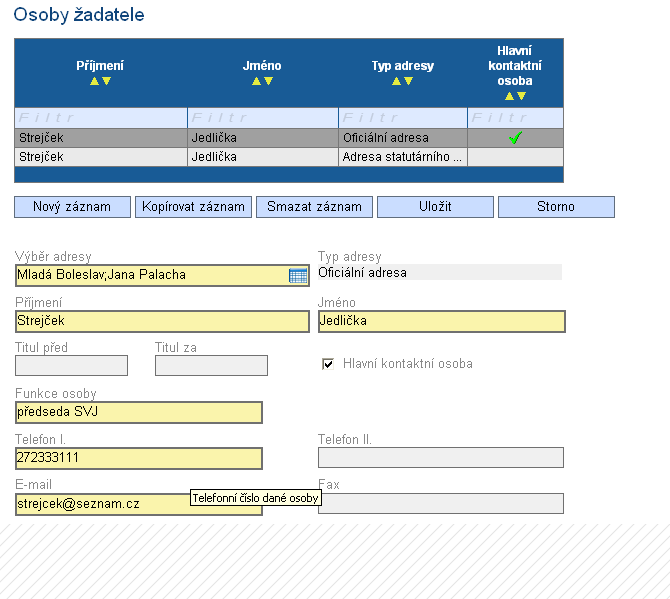 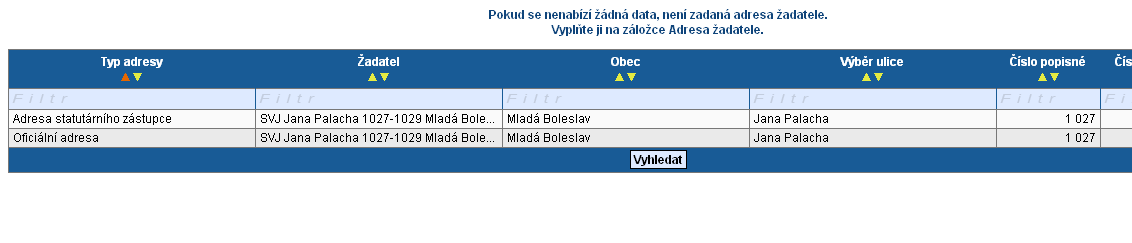 Jedna osoba musí být „Hlavní kontaktní osoba“
29.6.2009
www.strukturalni-fondy.cz/iop
18
Indikátory projektu
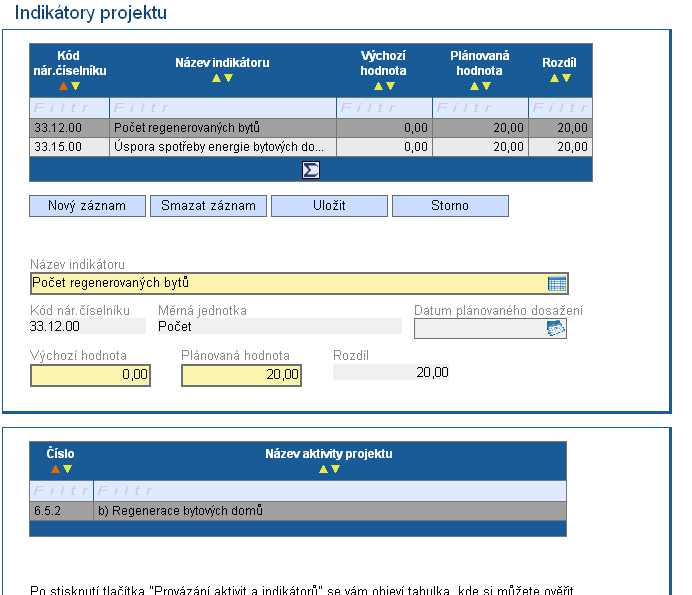 Kritérium je povinné při plánování aktivity vedoucí ke snížení energetické náročnosti budov
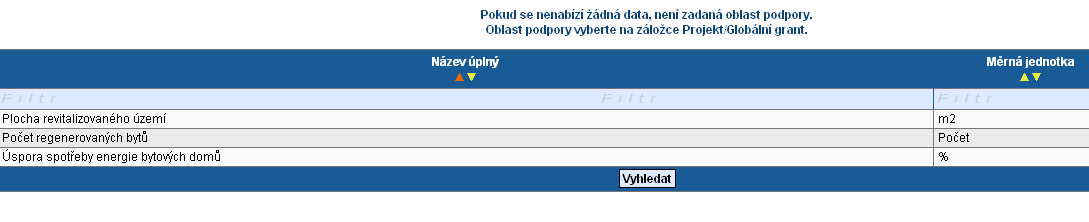 29.6.2009
www.strukturalni-fondy.cz/iop
19
Enviromentální kritéria
V případě, že žadatel plánuje realizaci investic, které vedou ke snížení energetické náročnosti budovy.

Na záložce je třeba vybrat alespoň jedno enviromentální kritérium (kvantifikovatelné,nekvantifikovatelné, popřípadě oboje).
Doporučení 
Vyberte nekvantifikované kritérium :            
Přispěje realizace projektu k úsporám energie či ke zvýšení výroby energie z obnovitelných zdrojů ?
29.6.2009
www.strukturalni-fondy.cz/iop
20
Enviromentální kritéria
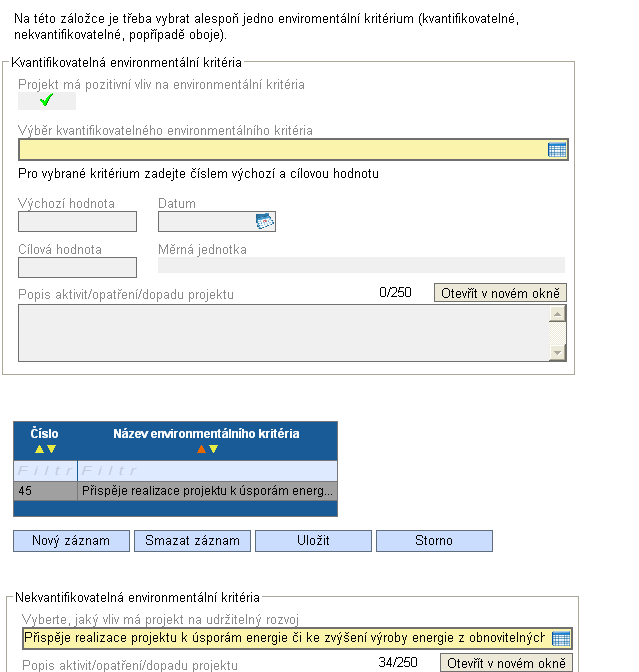 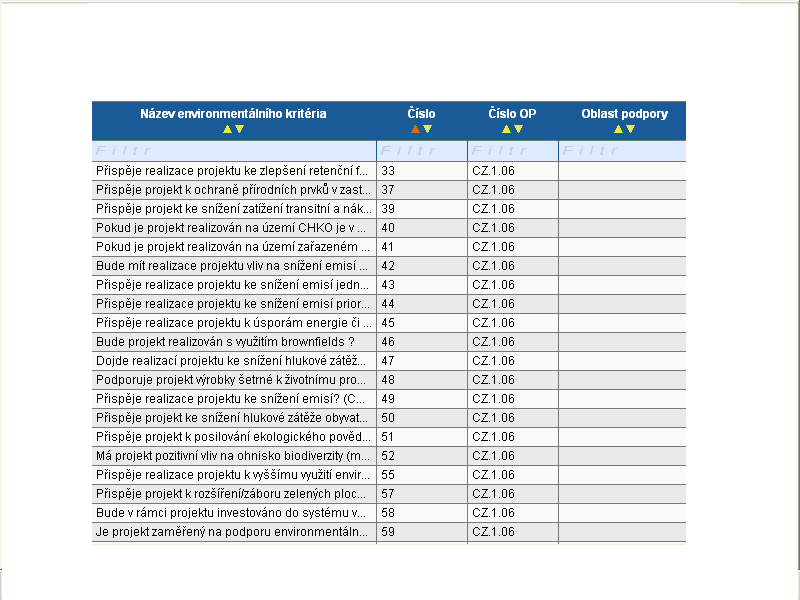 ×
Vybrat nekvantifikované enviromentální kritérium
29.6.2009
www.strukturalni-fondy.cz/iop
21
Financování 5.2.b)
Financování 5.2.b) Regenerace bytových domů
Celkové uznatelné výdaje – 100%
Dotace ERDF + SR* 
40% - 60%
Spoluúčast majitelů domů 60%-40%
Dotace ERDF 85%
Dotace SR 15%
* V případě JZ dotace 36% (30%)  - spoluúčast 44% - 70%
29.6.2009
www.strukturalni-fondy.cz/iop
22
Doporučení
Pokyny k vyplnění elektronické žádosti projektové  žádosti BENEFIT7
Pro snadnější vyplňování doporučujeme nejdříve finanční potřeby a zdroje rozepsat mimo žádost v BENEFIT7  např. v excelové  tabulce.
29.6.2009
www.strukturalni-fondy.cz/iop
23
Příklad
Příklad pro žádost do 5.2.b) – míra podpory 40%
Celkové investiční náklady  1 202 011,--Kč
Celkové způsobilé výdaje       999 510,--Kč
29.6.2009
www.strukturalni-fondy.cz/iop
24
Potřeby
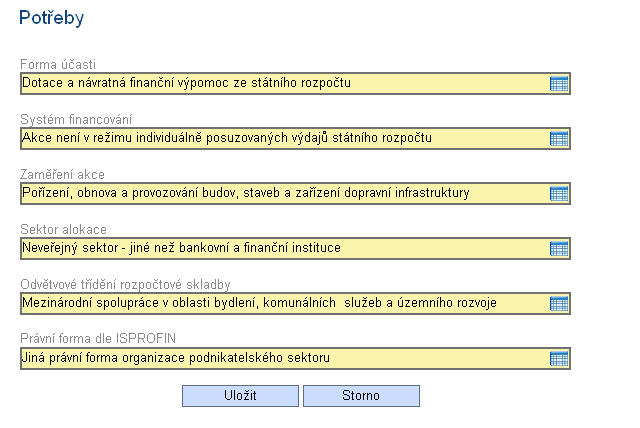 Návod na výběr z číselníků je zpracován v Pokynech
29.6.2009
www.strukturalni-fondy.cz/iop
25
Potřeby
Částky zaokrouhlené na tisíce !!!!!!!
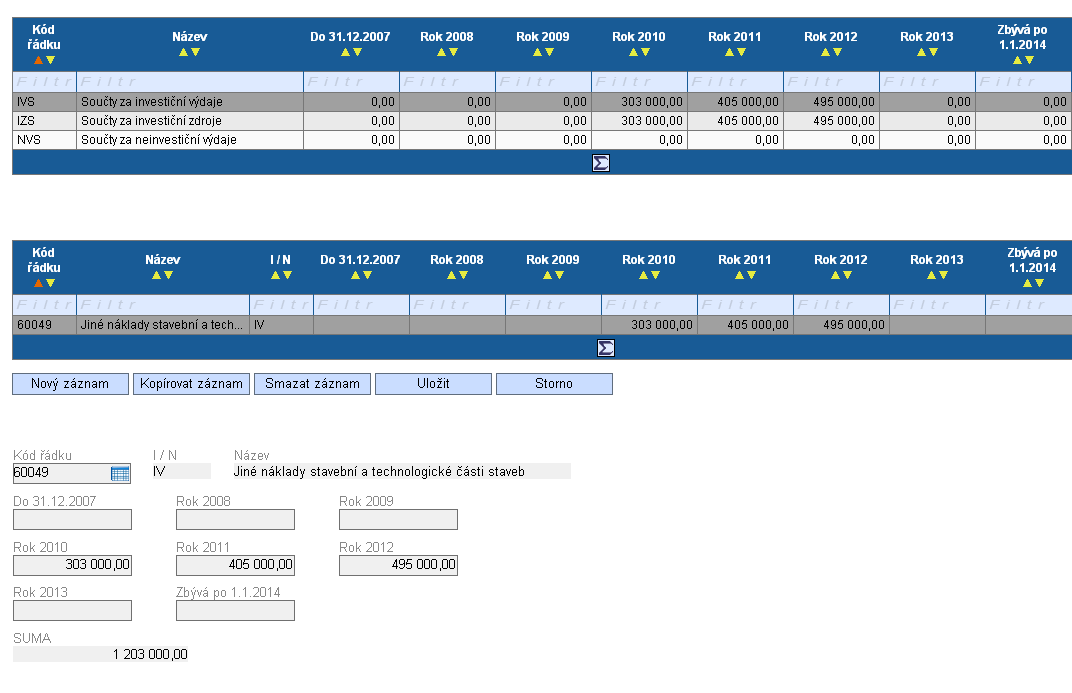 Vybrat z  číselníku
První rok zaokrouhlit nahoru
Doplnit finanční potřeby dle jednotlivých let
29.6.2009
www.strukturalni-fondy.cz/iop
26
Potřeby
Kód řádku  :  5.2.b) – pouze investiční výdaje   60xxx
Použití filtru pro hledání investičních výdajů
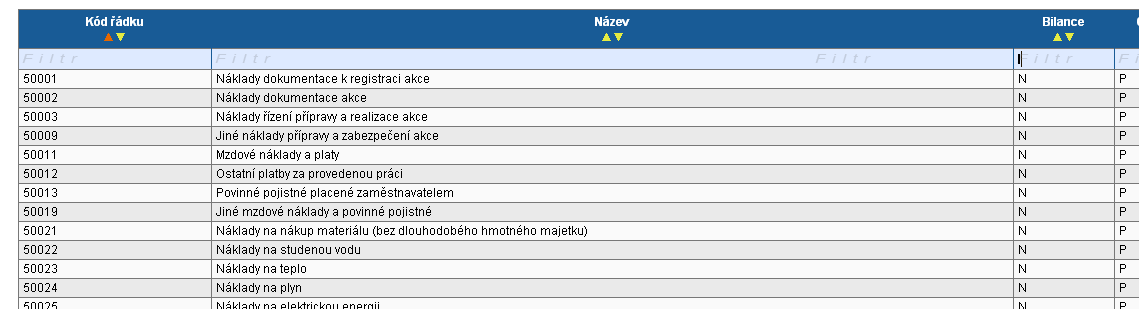 29.6.2009
www.strukturalni-fondy.cz/iop
27
Přehled financování
Pole se doplňují ručně – ze záložky „Potřeb“ se automaticky data nepřenášejí. 
Doplňují se skutečné částky, bez zaokrouhlení !!!!!
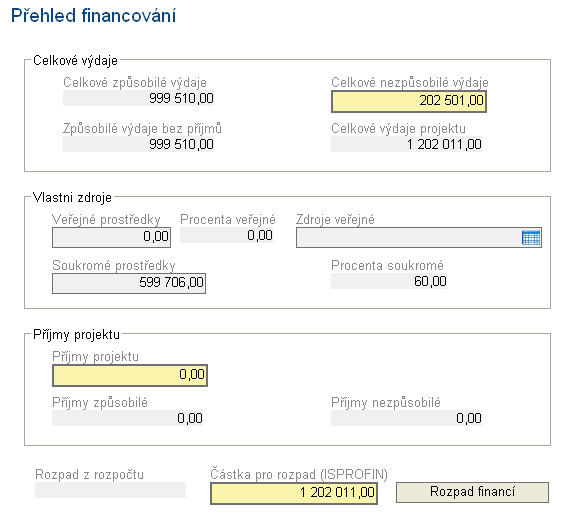 Povinná spoluúčast žadatele – vlastníka bytového domu tj. i obec
Kliknout po vyplnění
Celkové  výdaje
29.6.2009
www.strukturalni-fondy.cz/iop
28
Přehled financování
Rozpad financí – stejný u obcí i ostatních žadatelů
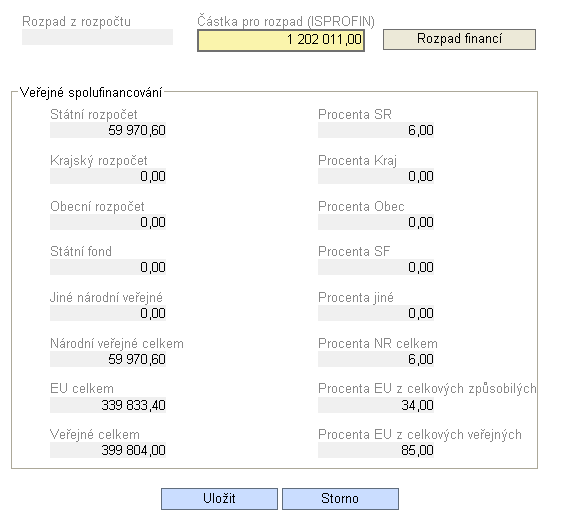 V případě správného rozpadu financí - výše dotace
29.6.2009
www.strukturalni-fondy.cz/iop
29
Zdroje
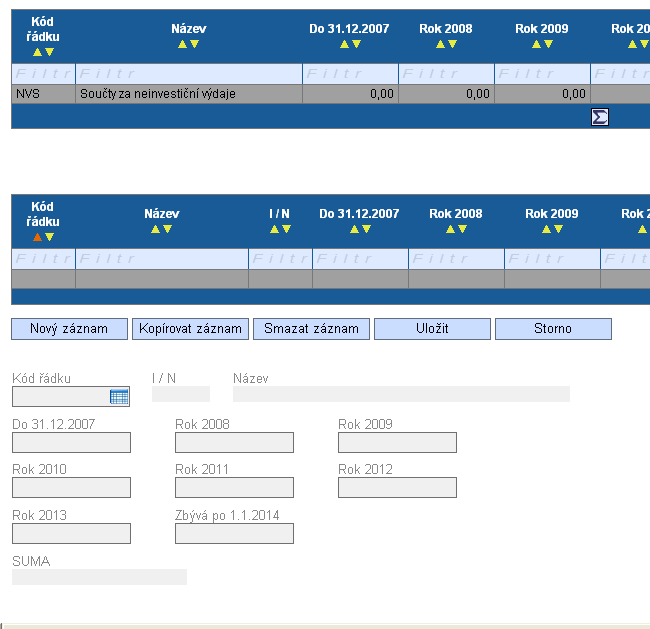 Kódy řádků, které se použijí jsou v Pokynech
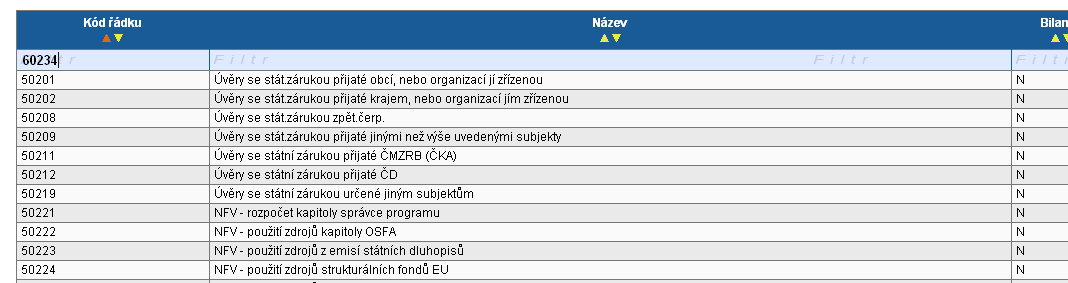 29.6.2009
www.strukturalni-fondy.cz/iop
30
Zdroje
Při vyplňování záložky „Zdroje“  použijeme pomocnou tabulku.
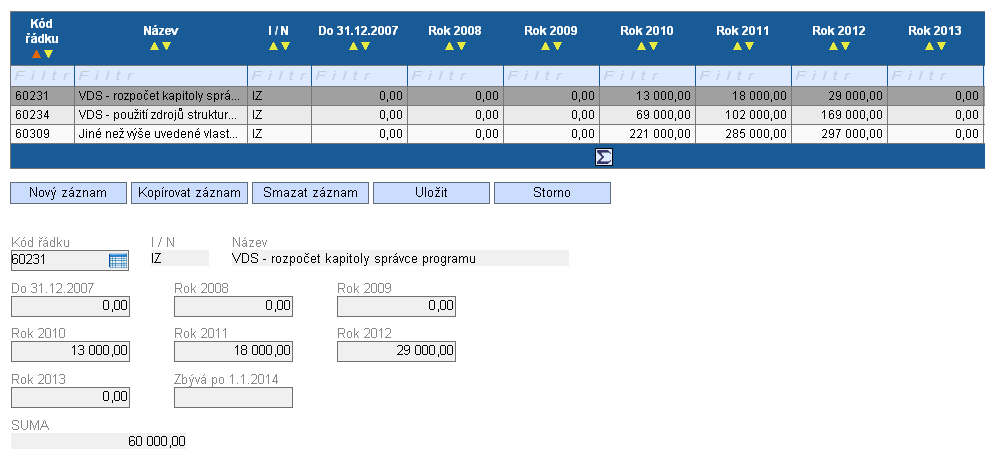 Povinná spoluúčast + nezpůsobilé výdaje tzn. vše mimo dotace
Doporučujeme částky  dotace SR a ERDF v prvním roce zaokrouhlit na tisíce  nahoru v dalších letech dolů.
29.6.2009
www.strukturalni-fondy.cz/iop
31
Etapy
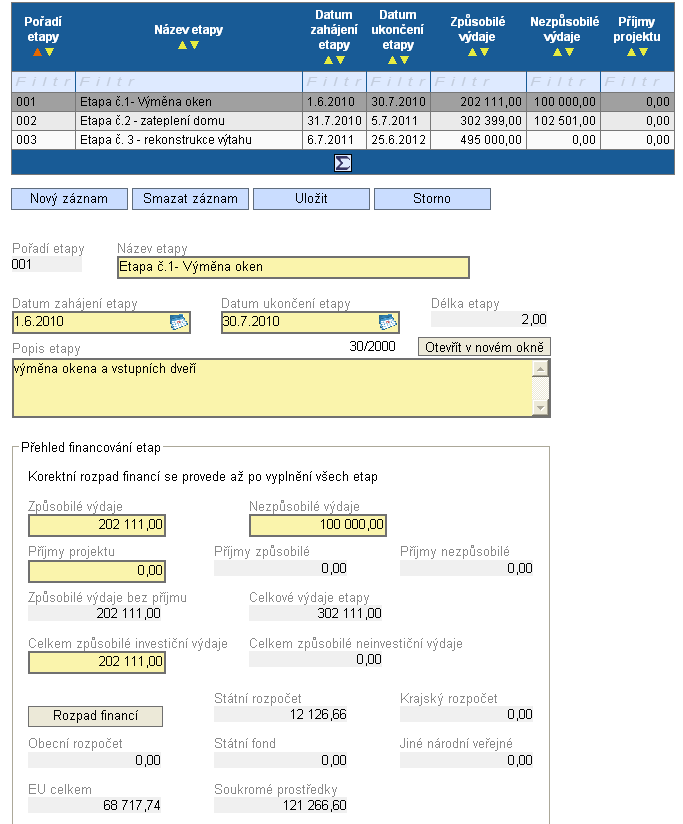 Etapy na sebe musí navazovat !!!!!!!
Doplňují se nezaokrouhlené částky
Rozpad financí se provede po vyplnění všech etap
29.6.2009
www.strukturalni-fondy.cz/iop
32
Finanční plán
Tato záložka se doplní  automaticky po vyplnění záložky „Etapy“
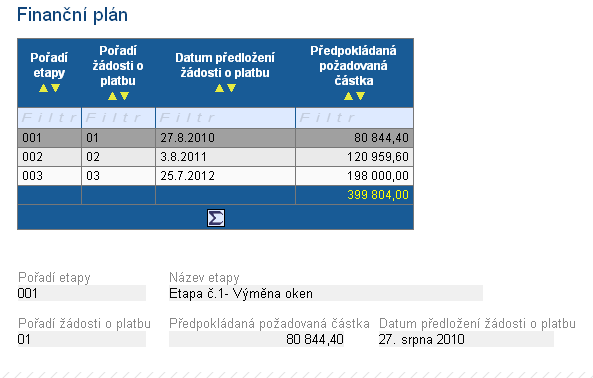 Funkce SUM je aktivní u všech finančních záložek, lze ji použít pro kontrolní součty.
29.6.2009
www.strukturalni-fondy.cz/iop
33
Prioritní témata
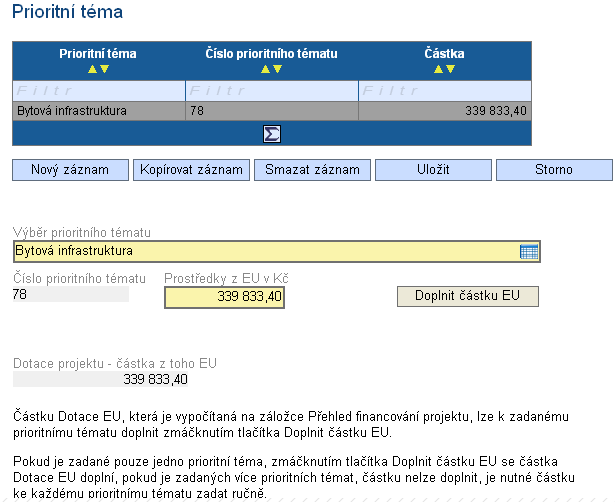 Výběr aktivity z číselníku
Po vybrání aktivity kliknout – částky se doplní automaticky.
29.6.2009
www.strukturalni-fondy.cz/iop
34
Výběrová řízení
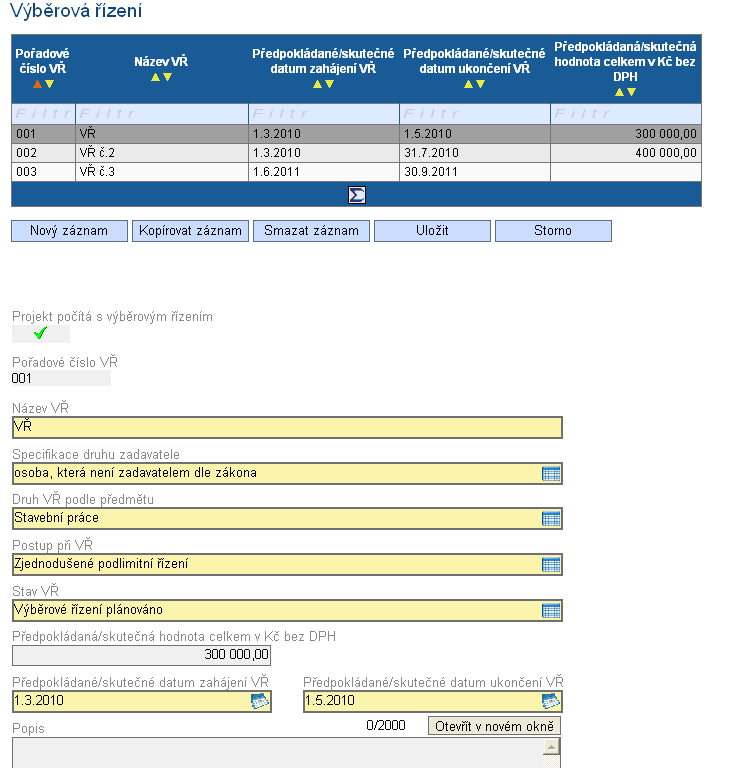 Vyplnit pro každé VŘ
29.6.2009
www.strukturalni-fondy.cz/iop
35
Horizontální témata
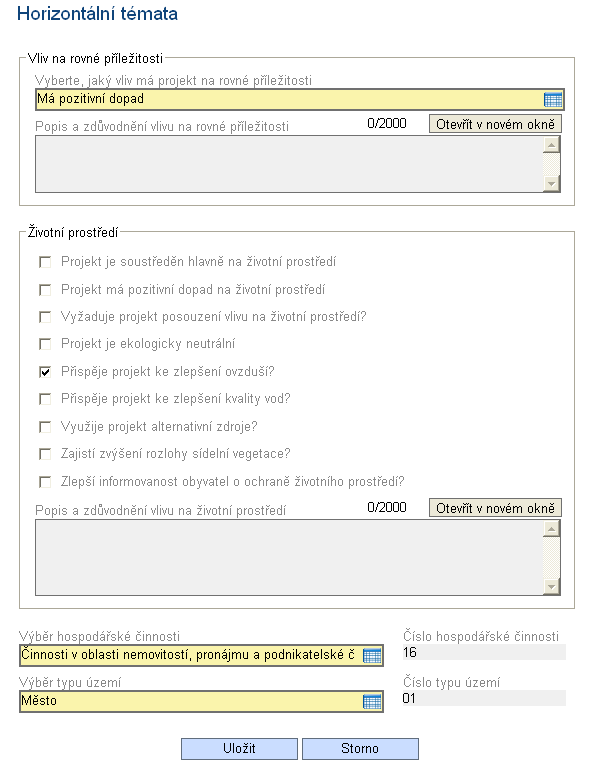 Vyplnit dle projektu
29.6.2009
www.strukturalni-fondy.cz/iop
36
Publicita
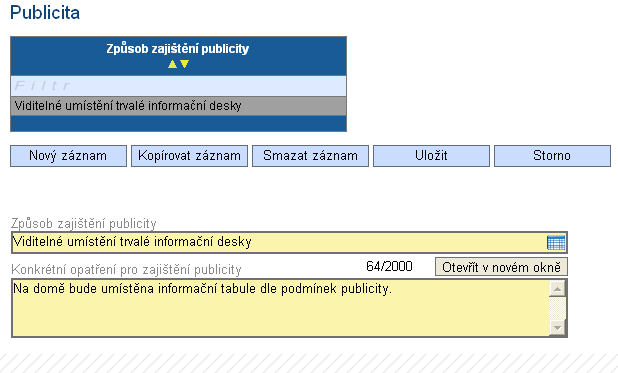 Žadatel vybere z nabídky dle „Pravidel pro provádění informačních a propagačních opatření“ – příloha č. 3 Příručky pro žadatele a příjemce
Projekty na které dotace činí méně než 500 000 EUR označí hmotné výstupy symbolem EU a IOP a dále informací o finanční účasti EU, ERDF – text v Příloze č.3
29.6.2009
www.strukturalni-fondy.cz/iop
37
Čestné prohlášení
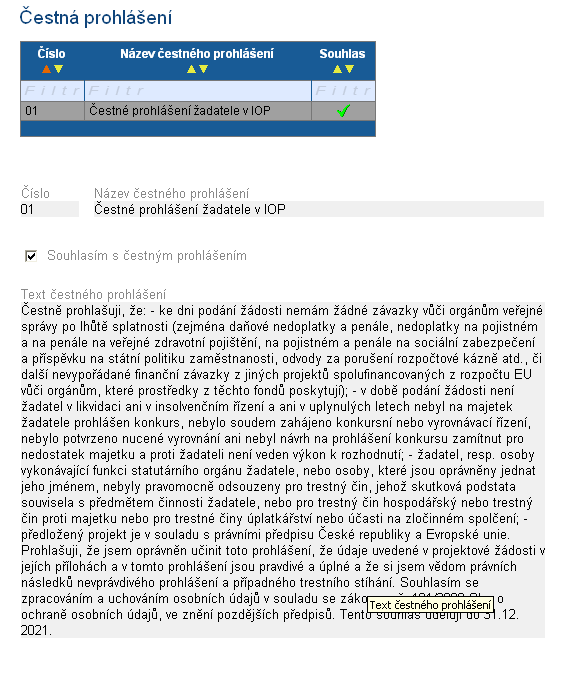 29.6.2009
www.strukturalni-fondy.cz/iop
38
Přílohy projektu
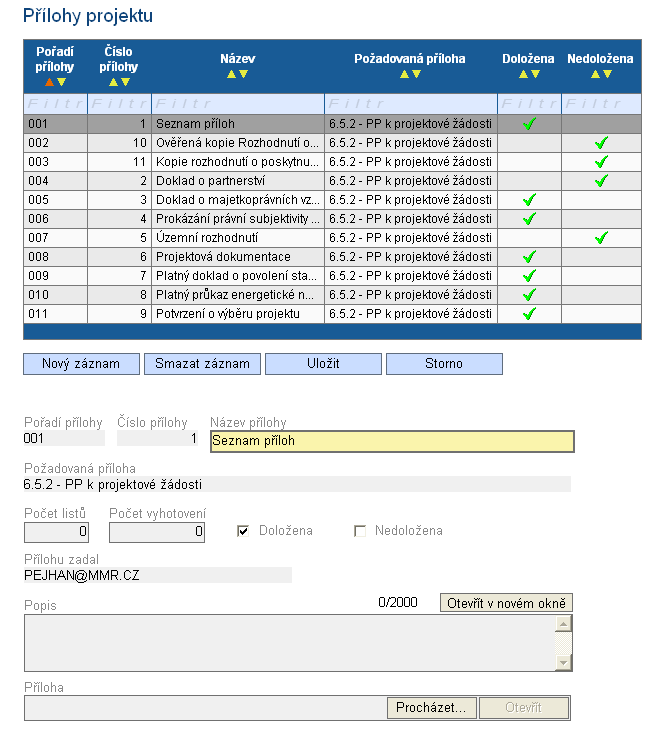 Počet listů vyhotovení  – nepovinný údaj
29.6.2009
www.strukturalni-fondy.cz/iop
39
Kontrola žádosti
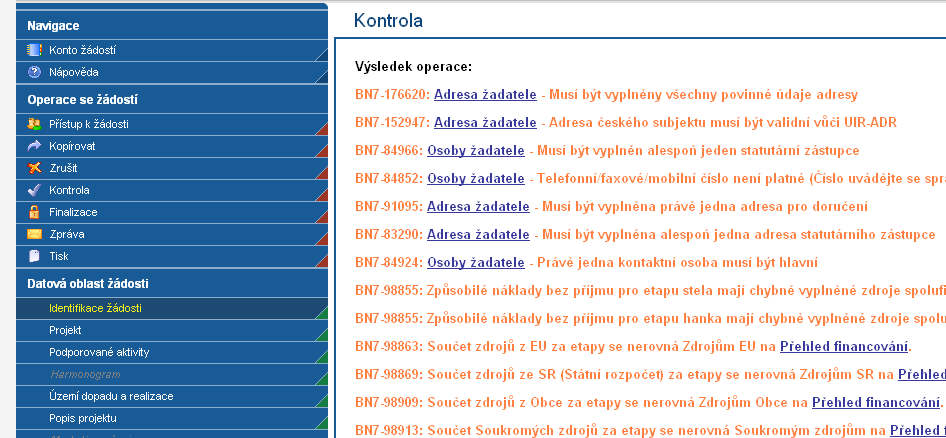 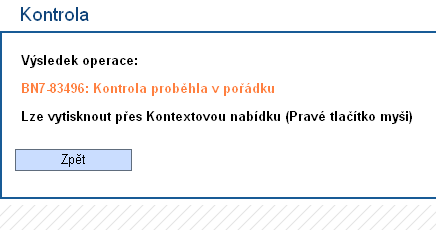 29.6.2009
www.strukturalni-fondy.cz/iop
40
Finalizace žádosti
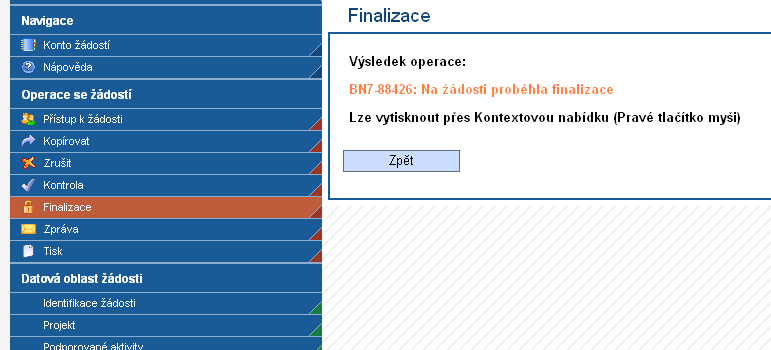 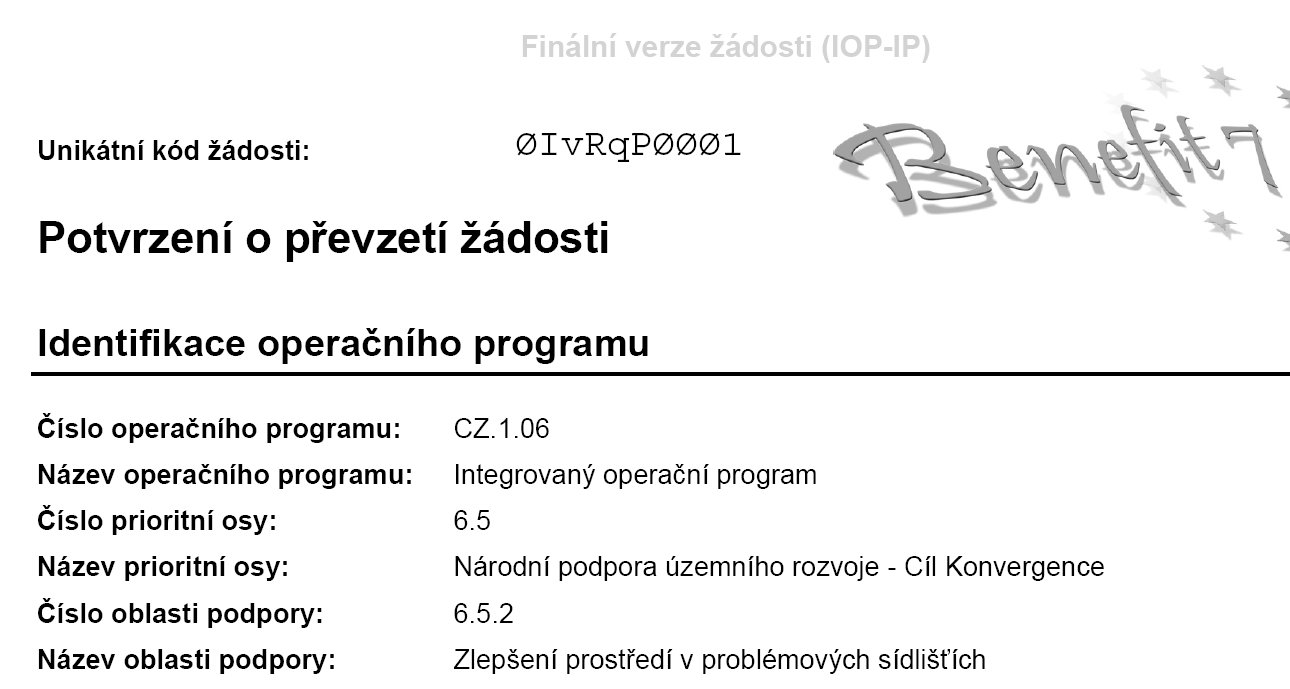 Žádost tisknout až po finálním uložení žádosti
29.6.2009
www.strukturalni-fondy.cz/iop
41
Děkuji za pozornost